הצנע לכת בעידן הפייסבוק – עד כמה אני בן חורין?
רקע:
חג החירות באוויר..
אנחנו בני חורין. עובדה, אנחנו לא בכלא ואף אחד לא באמת מכריח אותנו לעבוד אותו בפרך.
האמנם?
המושג חירות הוא מושג עמוק ורחב, שכולל שאלות עמוקות יותר מהשאלה הפשטנית האם מישהו בגלוי כופה עלי את עצמו בכוח, שהרי יש סוגים שונים של כוח, יש כוחות נסתרים שפועלים עלינו, חלקם אפילו מבפנים..

היום אנחנו חיים בעידן שבו המציאות פונה אלינו ללא הפסקה, מגרה ומזמינה אותנו, מעניינת אותנו, ומאתגרת אותנו. יתכן לטעון שעוצמת הגירויים והיקפם הם הם סוג של עבדות ושיעבוד שחוסמים את המרחב לעיסוק ב'מה שאנחנו'. 
אחת הדוגמאות ל"מרחב גירוי" שכזה הוא הפייסבוק.

אם העידן השתנה, יכול להיות מאוד שגם הגדרת החירות משתנה, ורק העמקה ומודעות יוכלו לבדוק היכן נמצאת החירות, והיכן העבדות. 

בלימוד זה ננסה להבין איך אפשר לבנות יציבות אישית בבמה המוארת של עידן הפייסבוק ועידן הצרכנות, האם  ואיך אפשר להצניע לכת, איך להימנע מהחצנה ומרהבתנות. וכל זה בלי להפוך את הפייסבוק לשטן.
ד. צניעות ורהבתנות – מידה והיפוכה. 
•צניעות היא מידה בנפש.. צניעות היא ההפך מרהבתנות. והיא משמשת בעיקר בתחום הכלכלי והמיני השימוש הוא בצמד המידות רהבתנות וצניעות. אדם יכול להיות בעל גאווה אך צנוע בהלכות חייו הכלכליים והמיניים.
•אין רע בלהיות בעל נכסים. אין רע בהיות האדם בעל מיניות מפותחת. כאשר האדם ממקד את כל קיומו הפסיכולוגי על הרכוש והמין, זוהי רהבתנות. אדם שלם בעולם החומר חייב שיהיו בו כוחות של עשיה והתייחסות בתחום הכלכלי כמו גם בתחום המיני. לכן צניעות אינה הימנעות מרכוש וממיניות. הצניעות אינה דיכוי כוחות הנפש הללו. 
•ובלשון חיובית – צניעות היא היכולת של האדם להשתמש ב ח י ר ו ת  מ ל א ה בכוחות הללו. כאשר אדם משועבד לכוחות הללו הוא אינו צנוע. הוא רהבתן. כאשר הוא בוחר איך וכיצד להשתמש בכוחות הללו – זוהי מידת הצניעות. הגדרה זו עומדת בניגוד להגדרה הרווחת שצניעות היא הסתרה של המיניות והרכוש.
במילים אחרות צניעות היא האסטרטגיה הנכונה על מנת לממש נכון את כוחות החיים, בדגש על המיניות והרכוש. 
•בחירה היא ההפך מתלות. כדי להגיע למקום של בחירה צריך האדם להיות באיזון פסיכולוגי נפשי, ובעצם בשל ומבוגר מבחינה פנימית. וכמו במידות האחרות, למשל, אדם שמבחינה רגשית הוא 'ילד פגוע', יחצין ויתרברב בכוחות הרכושנות והמיניות. ראשית יש לצאת מהמקום ההישרדותי הפסיכולוגי. שם נעשית עבודת המידות. רק כך תהיה לאדם בחירה איך להשתמש בכוחות הרכושנות והמיניות.
כיום בלי שאנחנו שמים לב, אנחנו פועלים במודעות של חירות, אבל לא פעם המצב האמיתי הוא מצב של תלות. 
תלות זו מתבטאת במוסכמות חברתיות חדשות שנוצרות, כמו לדוגמה במוסכמה שחובה לענות להודעות וואצאפ או פייסבוק על מנת לא "לייבש", או לדווח כאן ועכשיו על אירועים בהם אתה נמצא, לפעמים על חשבון חוויית האירוע עצמו.
צניעות בעידן הפייסבוק היא חזרה לשאלה כיצד אני לוקח חלק במרחבים ציבוריים וירטואליים מתוך חירות. 
 חבורת הכותבים – השומר החדש
ג. תדמית ברשתות חברתיות
כתיבת ועדכון הפרופיל האישי ברשתות החברתיות מהווה... בניית "העצמי" בעיני עצמי ובניית "העצמי" בעיני הזולת ...כתיבת "העצמי" בפני עצמי היא תהליך של הכרה-עצמית ... תהליך זה מתקיים תמיד ביחס לזולת...בני-אדם מנסים לשלוט על האופן שבו הזולת רואה אותם; ובמובן זה הם כשחקנים הניצבים על במה חברתית,...בסביבה שבה מתקיימת אינטראקציה אנושית בלתי מתווכת [דוגמת מפגש פנים אל פנים - להלן פא"פ] הגוף האנושי הוא זה שבאמצעותו מבוטא "העצמי" - בפרט בעיני הזולת. 
המראה שלי והתנהגותי הם אלה המאפשרים לבנות את עצמי ביחס אל הזולת. 
אך בסביבה מתווכת, כמו זו של האינטרנט, הגוף אינו נראה לעין בצורה מיידית; והכישורים שבני-אדם צריכים בכדי לנהל את הרושם שהם יוצרים, הם שונים. 
במובן זה, הפרופיל האישי מחליף את הגוף הפיזי בתהליך "הכתיבה" או "הציור" העצמי. 
לכן, כתיבת ועדכון הפרופיל האישי ברשת החברתית הוא אקט מכונן...באמצעות הפרופיל יכולים אנשים להביע היבטים - לעתים מוצנעים - של זהותם, במטרה שאחרים יראו, יפרשו ויגבשו דעה. אמנם, היכולת הטכנולוגית מאפשרת להציג בפרופיל האישי נתונים שאינם בהכרח משקפים את הזהות האישית בעולם הפיזי ... קיים אם כן קשר הדוק בין הזהות הוירטואלית והפיזית; וקשה לכן לגבש זהות שהיא לחלוטין בלתי אותנטית. עם זאת, חשוב לציין, כי אופן הצגת הפרופיל נוטה להדגיש היבטים זהותיים מסויימים ולהצניע אחרים, בהתאם לרצונו של כותב הפרופיל לצייר עצמו בעיני זולתו... 
אתרי רשתות חברתיות מספקים מרחב משמעותי שבו בני-נוער יכולים "לכתוב" את עצמם ולהציג את עצמם בפני הזולת. הם מהווים פלטפורמה נוחה ליצירת אינטימיות ולתחזוקת יחסים חבריים - לעתים יותר ממפגשי פא"פ. התקשורת הטקסטואלית קולחת ופתוחה יותר; ומאחר והיא אינה מערבת קשר-עין, היא מאפשרת שיחה ישירה ומשוחררת התורמת ליצירת האינטימיות. היא אינה מסגירה מבוכה וביישנות והיא יוצרת תחושה שבה האדם מתקשר עם עצמו, שהרי הוא יושב לבדו מול מסך מחשב.... במצב כזה נוטה אפוא האדם להיחשף, להתקרב ולהסיר מעצמו עכבות והגנות. 
באופן זה באה לידי ביטוי חשיפת המרכיבים האותנטיים המגוונים של הגולש, שלעתים קרובות אינם באים לידי ביטוי בסביבה היומיומית שלו. יצירה זו של אינטימיות מסוג מיוחד מביאה גולשים בכלל ואת בני דור ה-Y בפרט לחשוף ביתר קלות רגשות, פחדים וסודות. 
מתוך "הדור הבא ישן בחדר הסמוך": ענוח סוציו- תרבותי של דור ה- Y  שי הרשקוביץ
א. צניעות - הגדרה בסיסית
הִגִּיד לְךָ אָדָם מַה טּוֹב וּמָה ה' דּוֹרֵשׁ מִמְּךָ 
כִּי-אִם: 
                      עֲשׂוֹת מִשְׁפָּט                                                 וְאַהֲבַת חֶסֶד                             וְהַצְנֵעַ לֶכֶת עִם אֱ-לֹהֶיךָ                                                    מיכה פרק ו פסוק ח

ב. עבדים [לצרכנות]
על נהר אספירין ישבנו 
במקומות המוכרים 
לא שומעים לא רואים 
כאילו אנחנו אוויר 
עוד מעט ייגמר הסרט  
בקרוב המציאות 
התמונה מטושטשת 
והצליל לא ברור

כי כולנו עבדים אפילו 
שיש לנו כזה כאילו 
פותחים פה בגדול 
ומחכים לעונג הבא 
כולנו מכורים של מישהו 
שמבקש עכשיו תרגישו 
פותחים פה גדול ומחכים 
למנה הבאה

חלונות ראווה יפים פה 
זה הכול למכירה 
גם אנחנו תלויים 
עם פתקי החלפה 
אז מה נעשה עם הכעס הזה 
מה יהיה עם הקנאה 
כולם רוצים להיות חופשיים
אבל ממה אלוהים ממה?
ברי סחרוף
שאלות לעיון והעמקה: 
א. צניעות - הגדרה בסיסית
כיצד אתם מבינים את הפסוק של מיכה?
ב. עבדים [לצרכנות]
למה אנחנו עבדים ע"פ ברי סחרוף?
נסו לציין תחום בחייכם שבו אתם בני חורין, ותחום אחר שבו אתם עבדים.
ג. תדמית ברשתות החברתיות
מהם היתרונות שברשתות החברתיות ע"פ המאמר?
האם אתם רואים גם סכנות ברשתות החברתיות, מהם?
ד. צניעות ורהבתנות – מידה והיפוכה. 
נסו להגדיר הגדרה שלילית [מה לא] וחיובית [מה כן] היא צניעות.
האם צניעות בעינכם היא מידה רלוונטית?
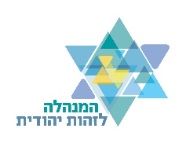 הנחיות למנחה הלימוד
בדף לימוד זה המטרה שלנו היא לנסות להתבונן באופן ראשוני במידת הצניעות. כדי לחדד את העניין אנו עושים את זה דרך הפריזמה של הפייסבוק וקצת אל מול העידן שכמעט ומקדש את הצרכנות כערך. בסוף התהליך אנו מבקשים לתת מושג ראשוני של אפשרות לחיות בעולם שלנו חיים מעורבים ומשמעותיים שיש בהם גם את ערך ההצנע לכת. לנסות לשכנע ביתרונות של דרך זו, ואולי גם לגעת במשמעויות העומק של מידת הצניעות. 
הקו המוביל של הלימוד הוא שצניעות היא הדרך של בן חורין לחיות את החיים החומרניים והתשוקתיים.
לאחר קריאת ההקדמה – פתחו דיון על ערך ה'הצנע לכת' מול הפייסבוק והצרכנות בחיינו. האם יש מקום להצנע לכת? מהי המשמעות של הצניעות? האם היא אפשרית בפייסבוק? האם צרכנות היא ניגוד להצנע לכת? האם יש בכלל מקום להצנע לכת בימינו? איך אפשר לתפקד בתחרות המשתוללת בלימודים הגבוהים, בעבודה, בעולם הדייטים וכו' בלי ליצור מיצג ומיתוג לעצמינו? 
לאחר סבב ראשוני של דיון אפשר לעבור לקרוא את המקור הראשון
א. צניעות - הגדרה בסיסית
מה בעצם מבקש הנביא מיכה לומר בדבריו מהו ערך ההצנע לכת? 
קריאה אפשרית: 
הפסוק הזה בא בהקשר מעניין: בַּמָּה֙ אֲקַדֵּ֣ם ה' אִכַּ֖ף לֵא-לֹהֵ֣י מָר֑וֹם? הַאֲקַדְּמֶ֣נּוּ בְעוֹל֔וֹת בַּעֲגָלִ֖ים בְּנֵ֥י שָׁנָֽה: הֲיִרְצֶ֤ה ה' בְּאַלְפֵ֣י אֵילִ֔ים בְּרִֽבְב֖וֹת נַֽחֲלֵי־שָׁ֑מֶן? הַאֶתֵּ֤ן בְּכוֹרִי֙ פִּשְׁעִ֔י פְּרִ֥י בִטְנִ֖י חַטַּ֥את נַפְשִֽׁי?: הִגִּ֥יד לְךָ֛ אָדָ֖ם מַה־טּ֑וֹב וּמָֽה־ה' דּוֹרֵ֣שׁ מִמְּךָ֗ - כִּ֣י אִם־עֲשׂ֤וֹת מִשְׁפָּט֙ וְאַ֣הֲבַת חֶ֔סֶד וְהַצְנֵ֥עַ לֶ֖כֶת עִם־אֱ-לֹהֶֽיךָ  
המצב הוא כנראה שאנשים עושים תחרות של קורבנות. מי מביא יותר, של מי גדולים יותר, שמנים יותר? משובחים יותר? השאלה שאנשים שואלים היא איך מרצים את הא-ל? והתשובות המקובלות הם סוג של של מי יותר גדול. 
כלפי זה אומר הנביא שהא-ל בכלל מבקש משהו אחר לגמרי – משפט, חסד והצנע לכת. כלומר לא כל רשימת הקורבנות והעולות והאלים באלפים, בריבבות, בנחלי שמן. עד כדי הקצנה של אדוקים בדת שמחליטים להקריב את בנם בכורם כדי לכפר על חטאם. תחרות של דתיות מוחצנת ורהבתנית. וכנגד זה יוצא הנביא. 
ב. עבדים [לצרכנות]
לאחר קריאה ראשונה של השיר או השמעה ביוטיוב, אפשר להעלות את השאלה - מהו תחום בחייכם שבו אתם בני חורין, ותחום אחר שבו אתם עבדים? אפשר לקיים סבב בעניין. ולאחר מכן לשאול - למה אנחנו עבדים ע"פ ברי סחרוף?
מכאן לצאת לדיון על תרבות הצרכנות סביב הביקורת של סחרוב בשיר. ממומלץ לבקש מהלומדים לתת את הפרשנות שלהם לשיר ולהעלות את הנקודות שבהם הם מתחברים אל השיר. לאחר סבב של דיון על השיר המנחה יאסוף את הדברים שעלו ויוסיף נקודות חשובות שהוא רואה לנכון מהקריאה שלו ומהקריאה האפשרית שאנחנו מציעים. 
קריאה אפשרית בשיר:
.בבית הראשון מתואר מצב של תלישות וחוסר משמעות של האדם: לא שומעים לא רואים, כאילו אנחנו אוויר, המציאות תיגמר כמו הסרט, התמונה מטושטשת והצליל לא ברור.
בפזמון סחרוב מתקדם ומתאר שאנחנו עבדים של תאווה בלתי נגמרת. פותחים פה ומחכים לעונג הבא, למנה הבאה, מכורים למשהו לא משנה מה. ושוב ה'כזה' וה'כאילו' התלושים מהבית הראשון.
בבית השלישי כבר מגלים לגמרי על מה מדובר. צרכנות. הכל למכירה, ואנחנו רודפים אחרי הרכישה הבאה. חלונות הראווה נועדו למשוך אותנו ולפתוח לנו את התאווה ואת הפה ואת הצפייה לעונג הבא מהבית הקודם.   וכך גם אנחנו מתחפצנים ועומדים תלויים בחלון ראווה עם תגי מכיר ופתקי החלפה של תלישות וחוסר משמעות כי הרי הכל ניתן להחליף, ועם הכעס והקנא שהמציאות הזו יוצרת. ולבסוף מגיעים למצב אנושי כואב. אנחנו עבדים שרוצים לצאת לחופשי, כפי שניטשה ניסח מבקשים חופש מ.... אבל המצב האנושי כ"כ נמוך שלא יודעים למה, או בניסוח הפילוסופי חופש ל.... שזה חוזר שוב ומעמיק את תחושת התלישות וחוסר התוחלת ושוב במעגליות שואב אותנו לכסות אותה ברדיפה אחרי פיצוי צרכני של עוד עונג רגעי שנקנה הכסף וכך הלאה. 
ג. תדמית ברשתות החברתיות
קטע הזה הוא סוג של תפנית בעלילה של הלימוד הוא נלקח ממאמר ארוך מחקר סוציולוגי שמנתח את המציאות של דור ה-Y. כחלק מהניתוח הכותב מנסה להראות את המשמעויות השונות של נוער הגדל לתוך מציאות וירטואלית של רשתות חברתיות. בקטע המובא כאן הכותב מנסה להבין את השינויים לא ממקום של שפיטה ואולי אפילו בנימה חיובית. הוא מונה את היתרונות שביכולת של הנער/ה לבנות את התדמית של עצמם בצורה מודעת ותוך בחירה של מה שבא להם להראות ולהחצין ומה שבא להם להסתיר ולהפנים. 
אנחנו מציעים לקרא את הקטע ולהבין את המשמעויות שהכותב מעלה. ולאחר מכן לקיים דיון אל נקודת המבט של הלומדים. ולשאול מה דעת הלומדים על הפייסבוק בעיקר ביחס לבניית המודעות העצמים והתדמית העצמית וביחס לערכי ההצנע לכת.  
ד. צניעות ורהבתנות – מידה והיפוכה. 
בקטע של חבורת הכותבים של השומר החדש אנחנו מבקשים לנסות להבין לעומק את מידת הצניעות ולבחון את הרלוונטיות שלה לחיינו הווירטואליים בעידן הפוסטמודרני.
קריאה אפשרית של חבורת הכותבים:
ראשית הגדרת הצניעות. אנחנו מציעים הגדרה שלילית. צניעות היא ההיפך מרהבתנות, מלשון רהב. הטענה שלנו היא שצניעות מתייחסת בעיקר לתחומי הרכוש והמיניות. בשאר תחומי החיים מידת הגאווה היא העניין. כלומר אדם יכול להיות רהבתן בעיקר בתחומי המין להחצין את המיניות שלו לפני כולם מתוך צורך להוכיח משהו. כמו גם בתחומי הרכוש להתרברב על רכושו או כוחו הגדול ולהחצינו. ובד"כ זה יהי מתוך חולשה. לדוגמה לעתים גבר חלש ינסה לפתח באופן חיצוני גוף חזק ואף יחזצין אותו, ולהיפך, לפעמים גבר חזק יצניע את גופו ואת חוזקו
מכאן אנחנו מבקשים לשלול את הנטייה להשתמש בצניעות במובן של הסתרה. ולכן הטענה שלנו היא שאין רע בלהיות בעל רכוש, אין רע במיניות, אין רע בבחור שעושה עבודה מצויינת ביחידתו ומשיג הישגים גבוהים. ולכן הם גם אינם צריכים להסתיר משהו. כמו גם האישה שאינה צריכה להסתיר כדי להיות צנועה. אין קשר הכרחי בין ההסתרה לבין הצניעות. יכול אדם להיות בעל רכוש גדול ולהשתמש בו בצניעות. יכולה אישה להיות יפה ונשית ואולי אף עם ביגוד שנחשב חשוף יחסית ועדיין להיות צנועה. 
כשאנחנו אומרים שצניעות היא מידה בנפש כוונתינו היא שכדי להיות צנוע אדם צריך להיות מאוזן מבחינה פסיכולוגית. כאן עבודת המידות שיש לעשות. אם אני חסר ביטחון עצמי ונמצא בתודעה של שרידות חברתית, אני מן הסתם אחצין ואתרהב במיניות שלי וברכוש שלי ובשרירים שלי. ולכן עלי לבנות ביטחון עצמי עמוק. ממילא לא אצטרך להתרברב ולהחצין את המיניות והרכוש. 
ובניסוח חיובי – כשאני מאוזן מבחינה פסיכולוגית, כשאני בביטחון עמי, שאני בחברה מרגיש שייך ויש לי מקום, אני בחור בצורה חופשית לחלוטין כיצד להביא את המיניות שלי לידי ביטוי נכון ומאוזן. אני לא צריך להוכיח את גבריותי או נשיותי לעיני כל כדי לשרוד חברתית. אני אעשה זאת במקום ובזמן ובמידה המתאימה. וכן בעניין הרכוש. ביטחון עמי מאפשר י להתאים את עצמי לסביבה. אני לא אסתובב עם ג'פ האמר בשכונה כדי לעשות רושם על משהו. אני גם לא ארכוש ג'פ כזה אם הוא לא משרת אותי לעניין ברור. אני לא תלוי בצורך שלי להוכיח לשכנים כמה אני שווה בבורסה. 
ובחזרה לפייסבוק, הפייסבוק והרשתות החברתיות מזמינות את הצורך להחצין ולהתרברב. וכך מספקת פלטפורמה לשעבוד שלנו לתדמית של עצמינו. כמה אנחנו משקיעים בתדמית זו? האם זה עושה לנו טוב? האם זה יוצר לנו חירות או שמע משעבד אותנו? 
אם נותר זמן ניתן לדון בשאלה לאור הלימוד, על רלוונטיות ההצנע לכת לחיינו לאחר העמקה והלימוד.